Весенняя чашечка.
(маме, бабушке к 8 марта).
Международный женский день
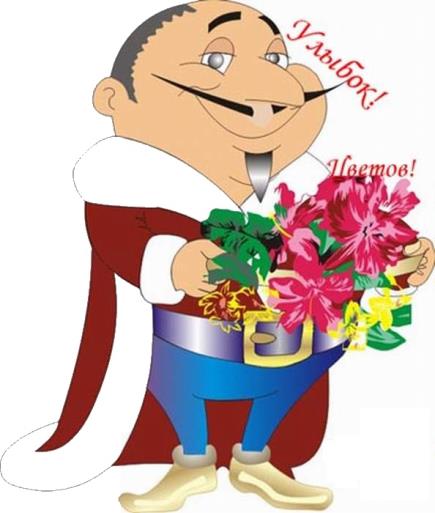 Нынче праздник, нынче праздник! Праздник бабушек и мам Это самый добрый праздник, Он весной приходит к нам. 
Это праздник послушанья, Поздравленья и цветов, Прилежанья, обожанья, Праздник самых лучших слов.
Из истории праздника
В Древнем Риме в начале марта отмечался праздник матроналии. В этот день мужья дарили своим жёнам подарки и окружали их вниманием и любовью. Хозяйки предоставляли рабыням в этот день выходной. Одетые в нарядные одежды , с венками на голове римлянки шли в Круглый храм богини Весты.
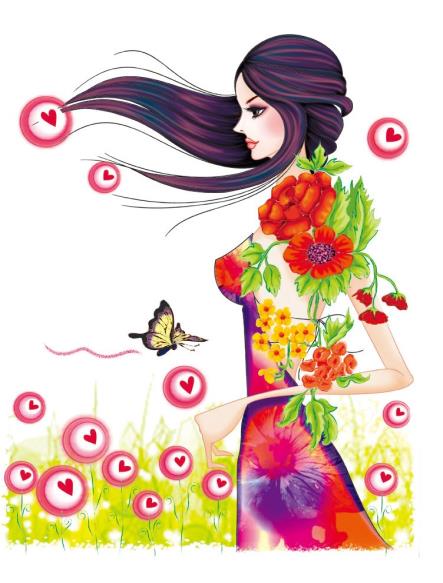 8 марта 1857 года в Нью-Йорке впервые прошла демонстрация женщин с требованием предоставить им равные права. Решение о праздновании женского дня было принято в 1910 году на конференции женщин-активисток.
В России 8 марта впервые отмечался 1913 году. Международный женский день был объявлен государственным праздником и 1965года стал выходным.
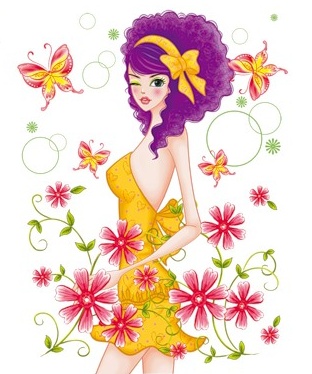 Традиции праздника
В этот день принято поздравлять всех женщин и дарить им подарки. С годами Международный женский день стал символом весны, любви и красоты. И поэтому самым распространённым подарком 8 марта стали весенние цветы. Традиционным цветком в этот день во многих странах считается мимоза, такая же нежная и прекрасная как женщина.
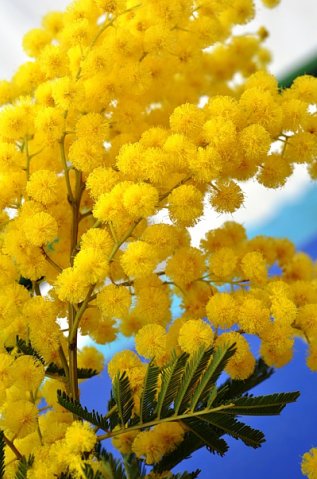 Для работы понадобиться
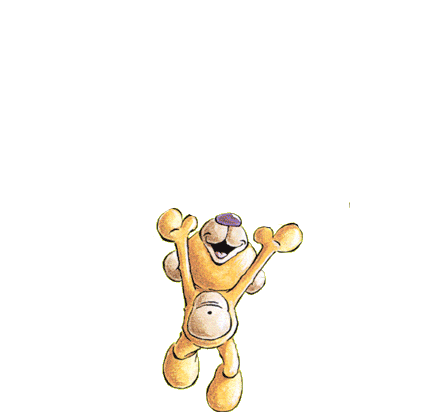 Цветной картон
Цветная бумага
ножницы
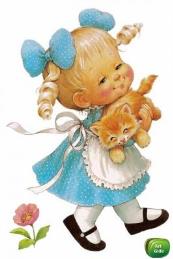 клей
карандаш
Правила безопасности при работе с ножницами
Хранить ножницы в указанном месте в определенном положении; 
При работе внимательно следить за направлением лезвия;
Не держите ножницы лезвием вверх; 
Не оставляйте ножницы с открытыми лезвиями;
Передавайте закрытые ножницы кольцами вперед;
Во время работы удерживайте материал левой рукой(правой) так, чтобы пальцы были в стороне от лезвия;
Не подходите к товарищу во время работы.
Анализ работ:
-Работа по плану. 
-Аккуратность в работе.
-Самая красивая открытка.
Практическая часть
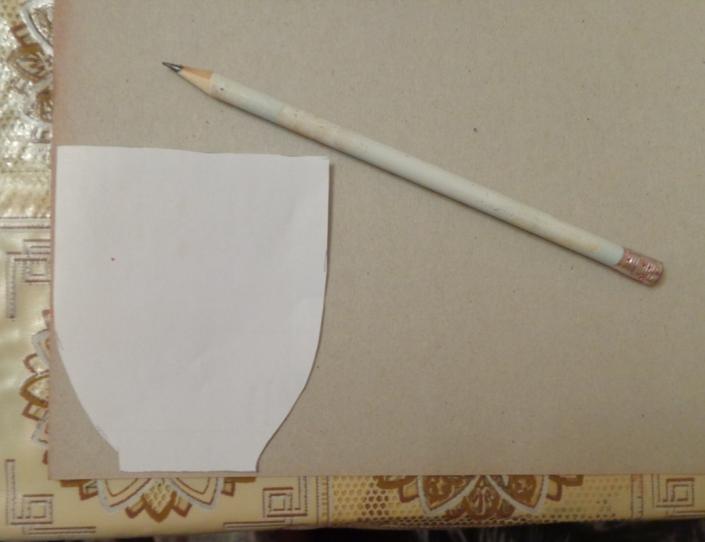 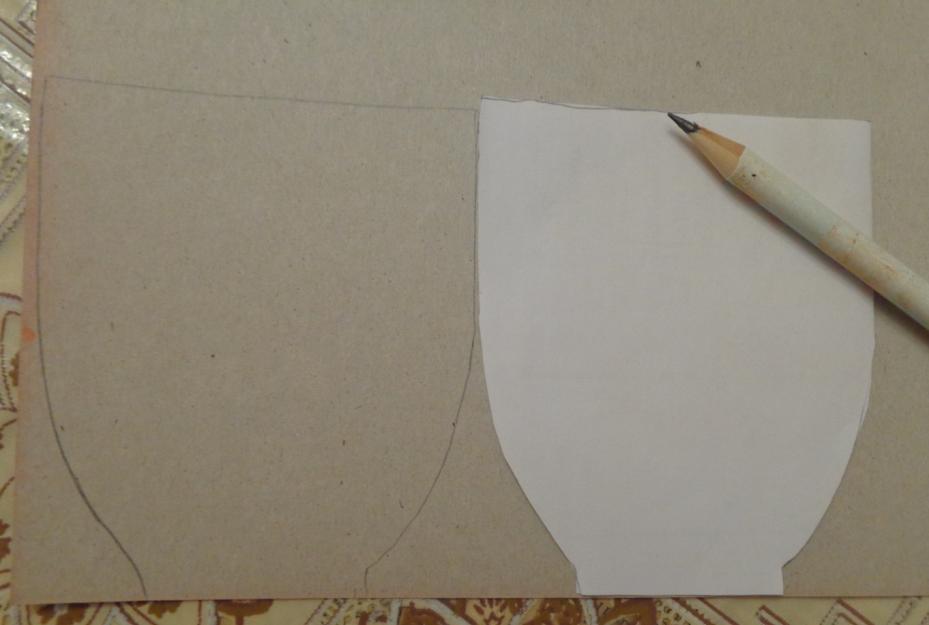 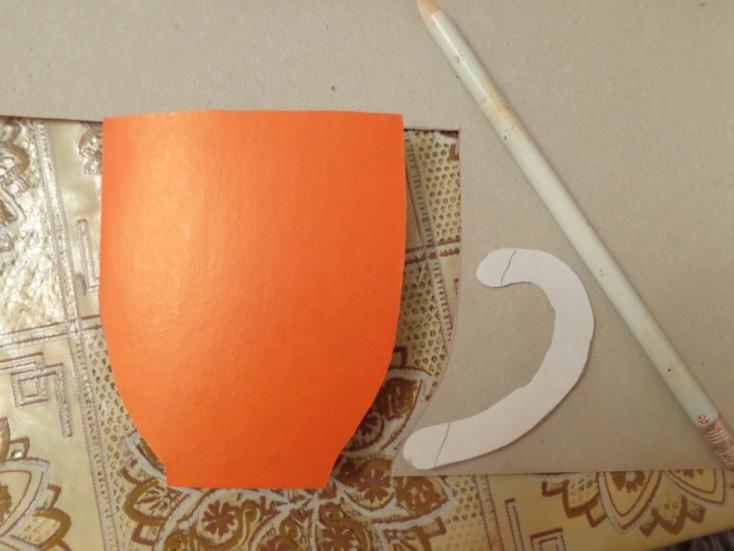 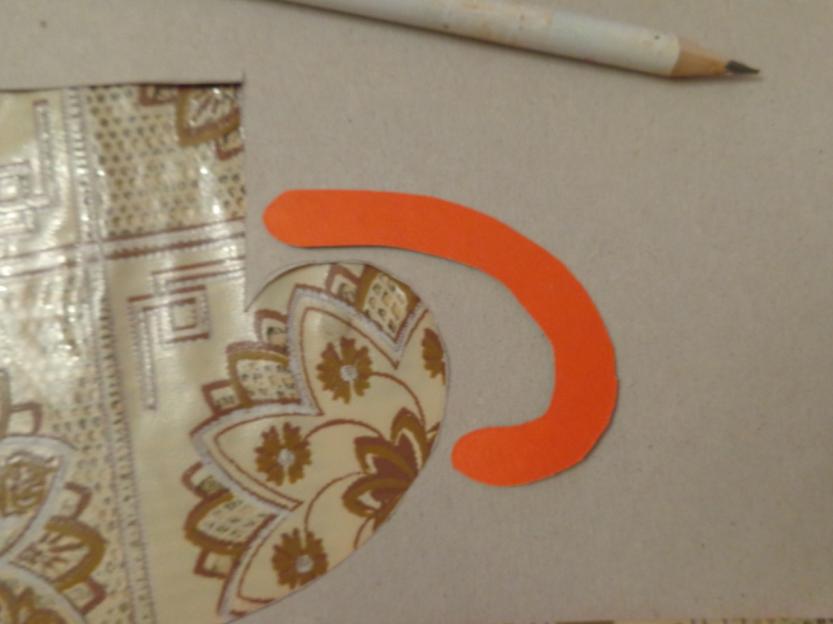 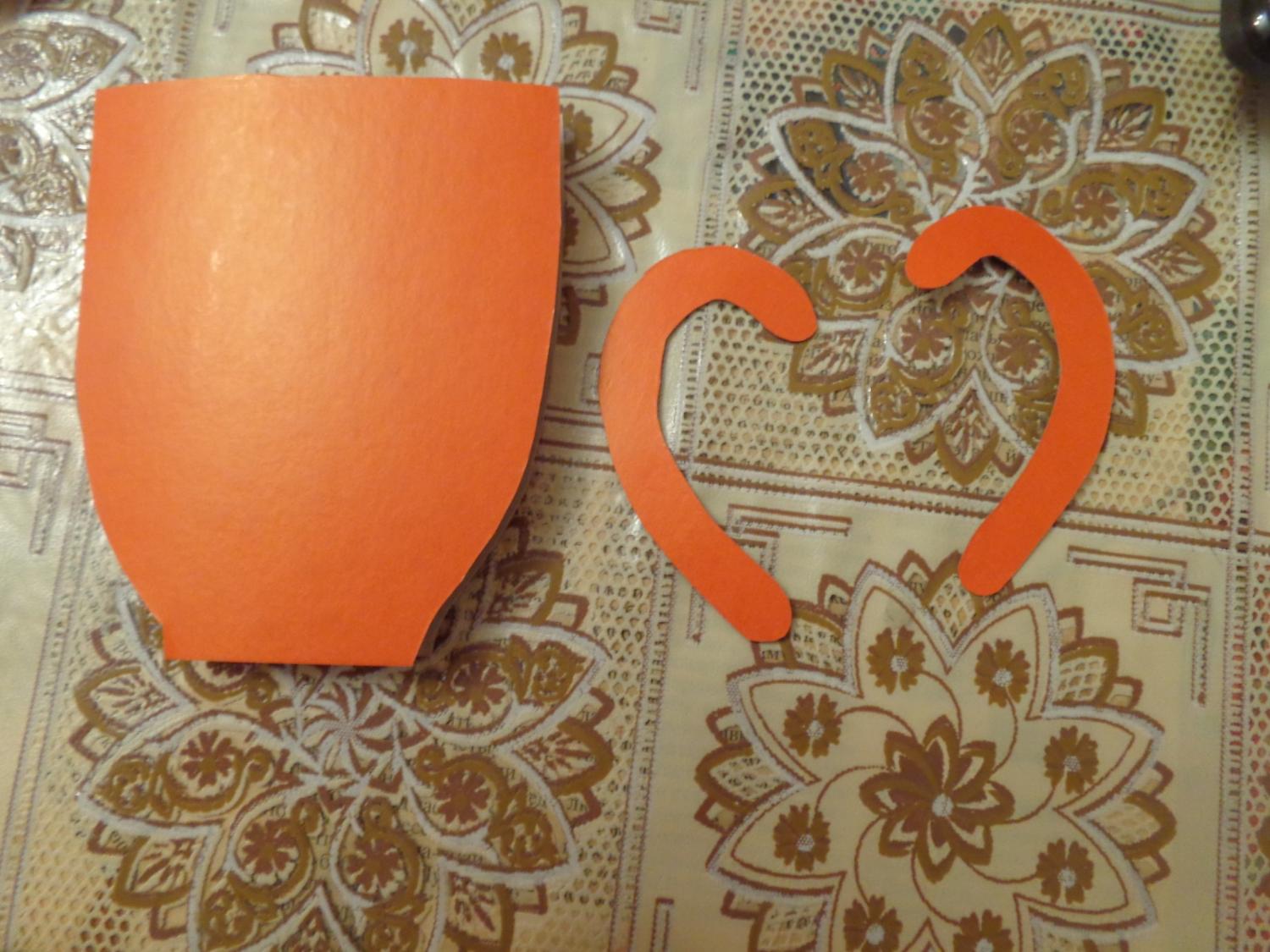 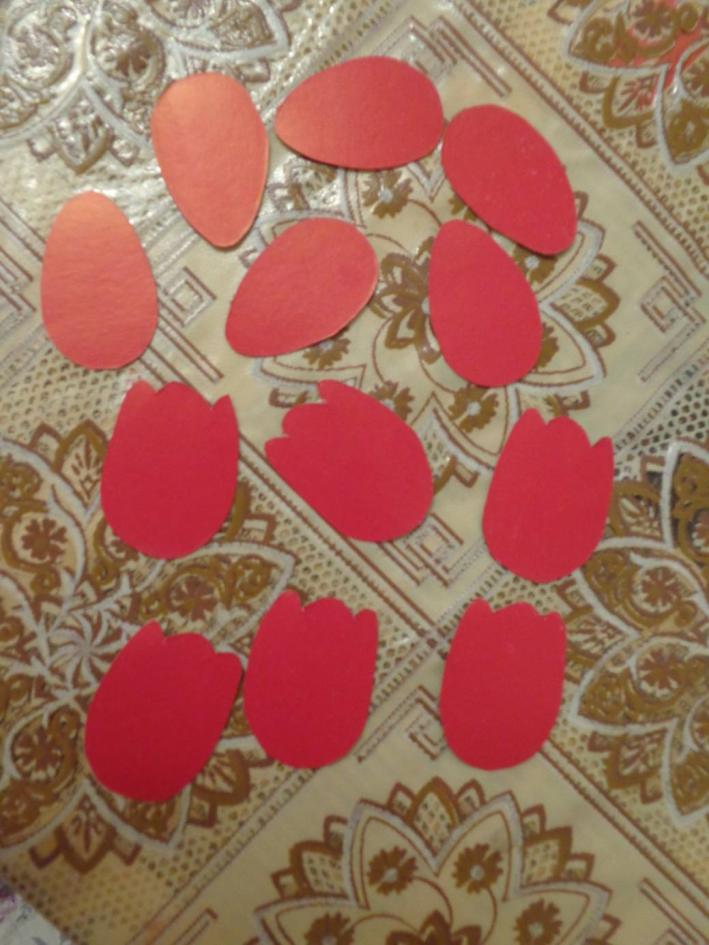 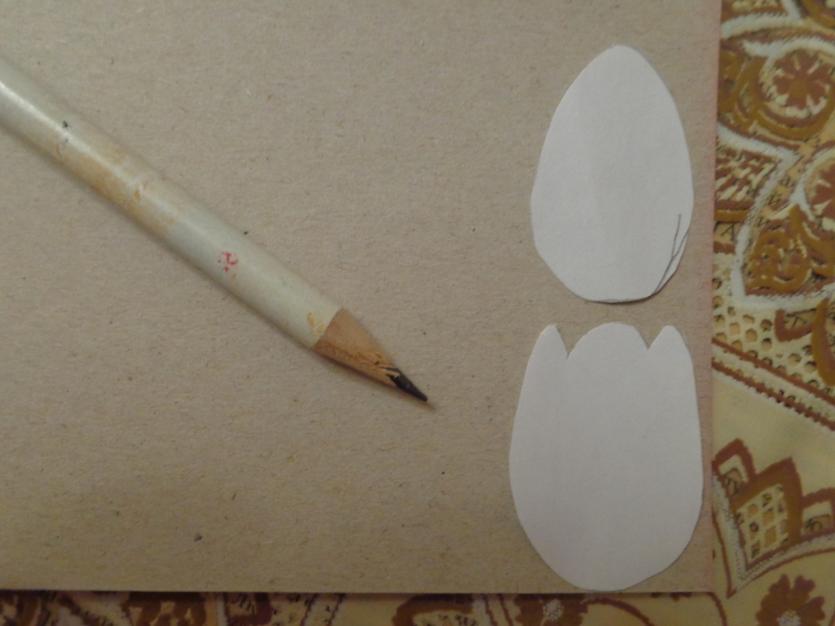 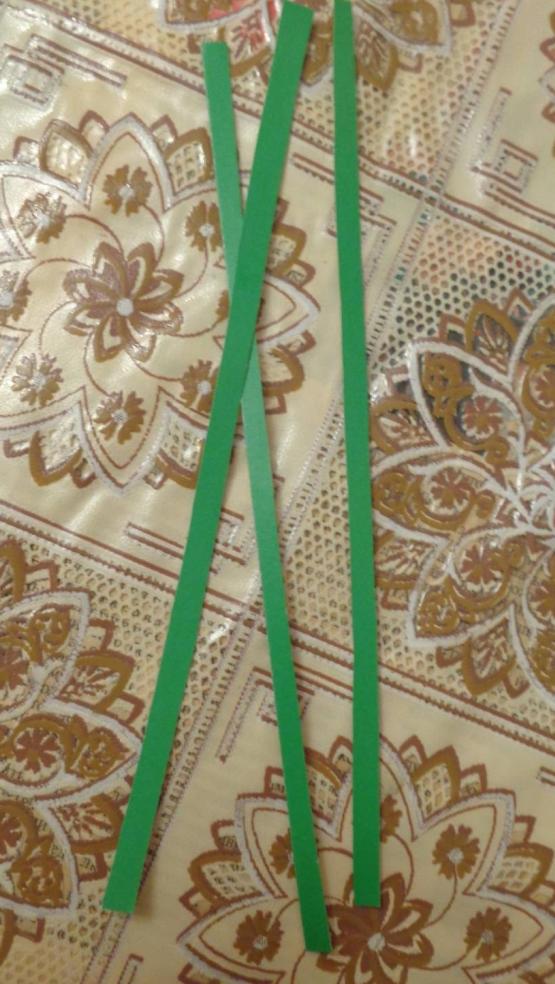 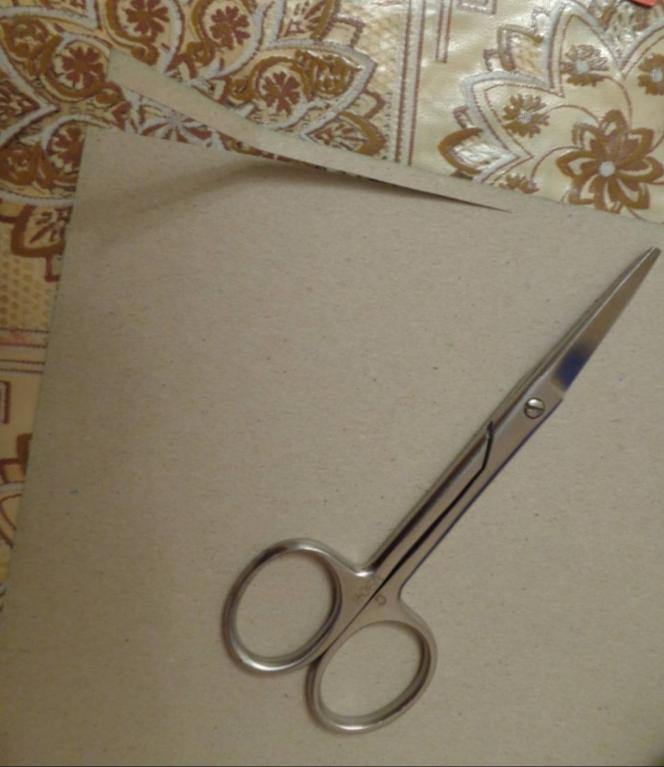 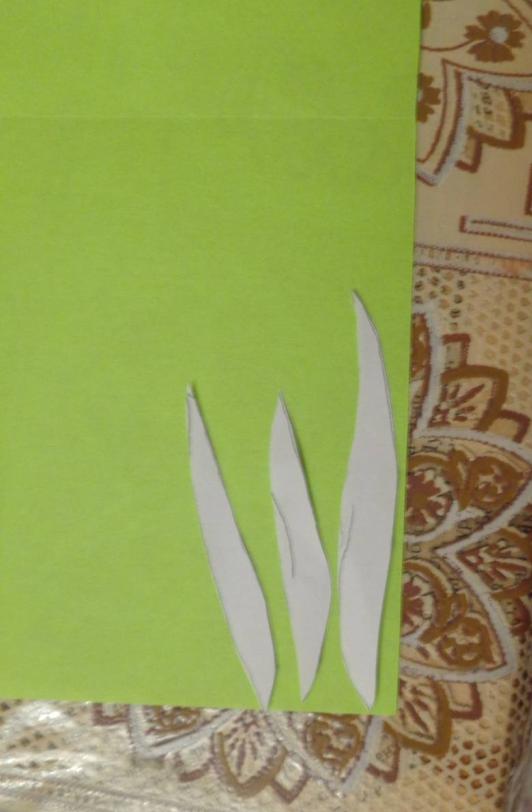 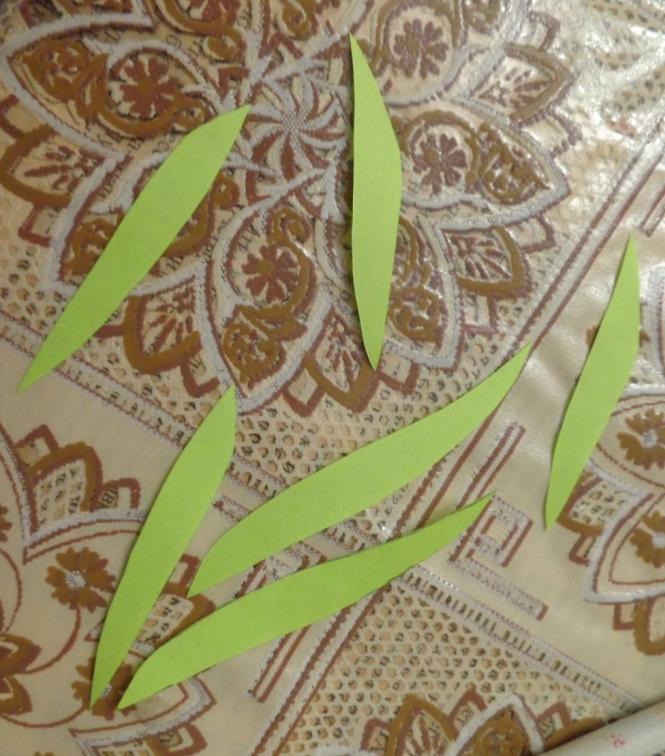 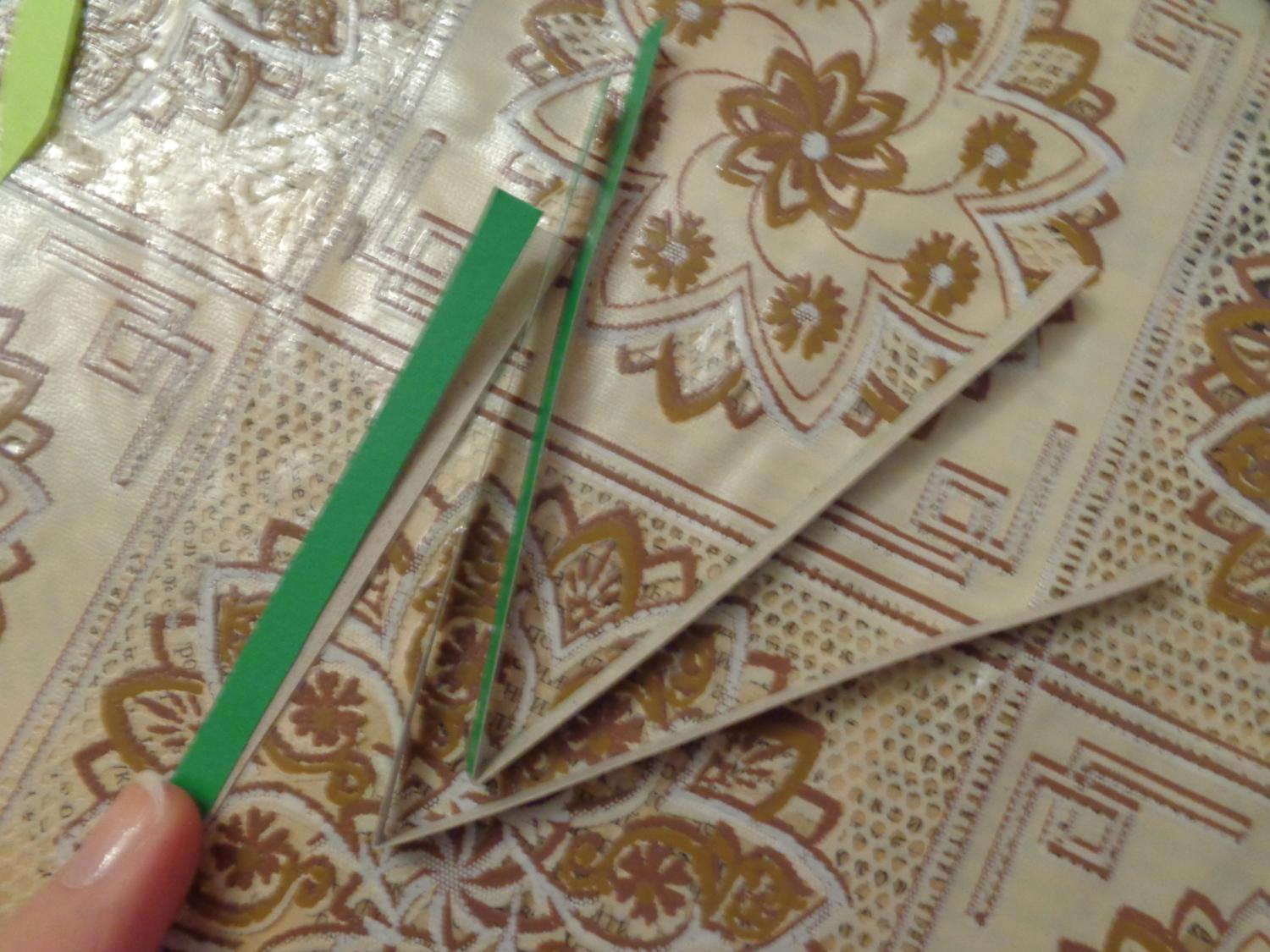 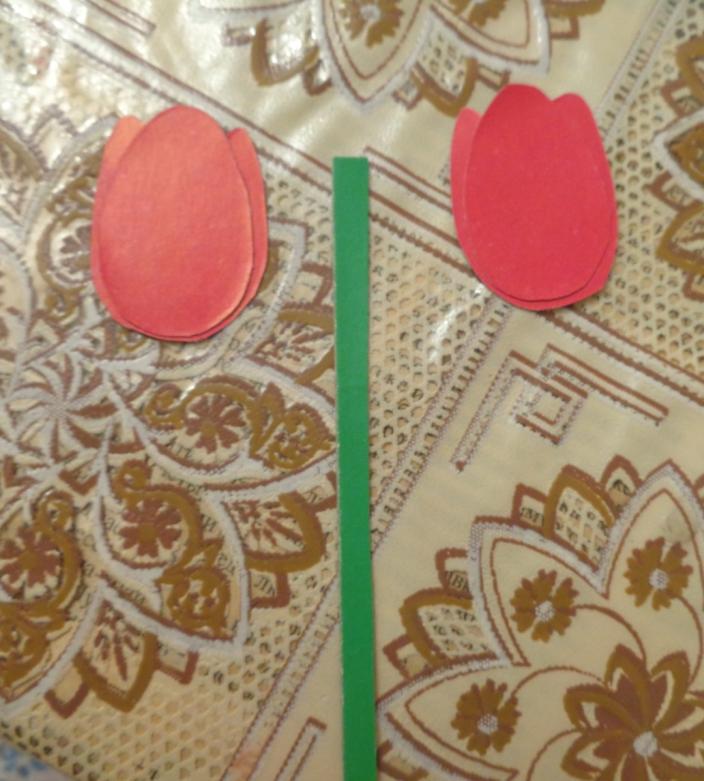 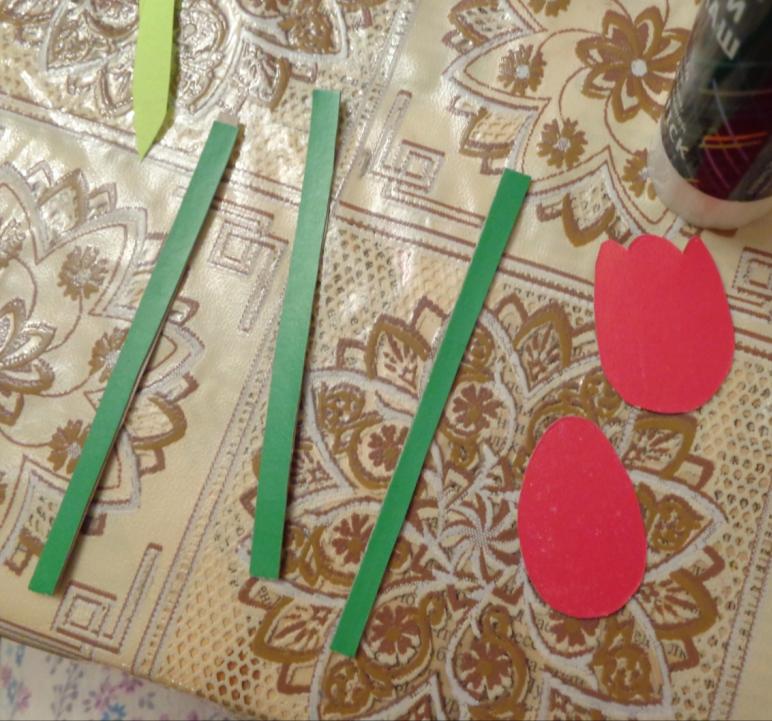 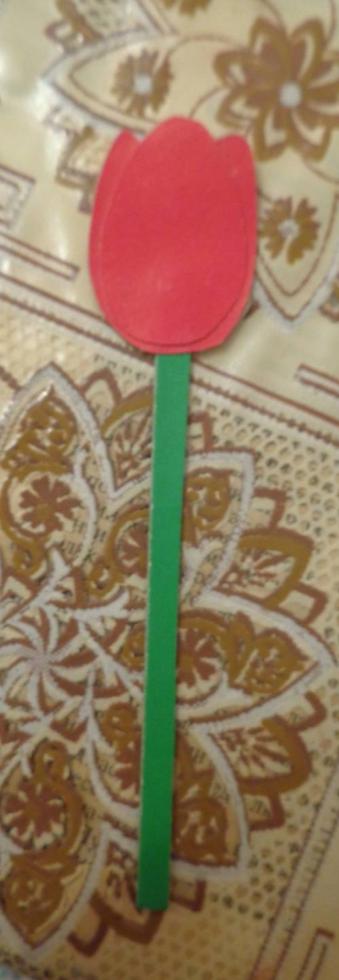 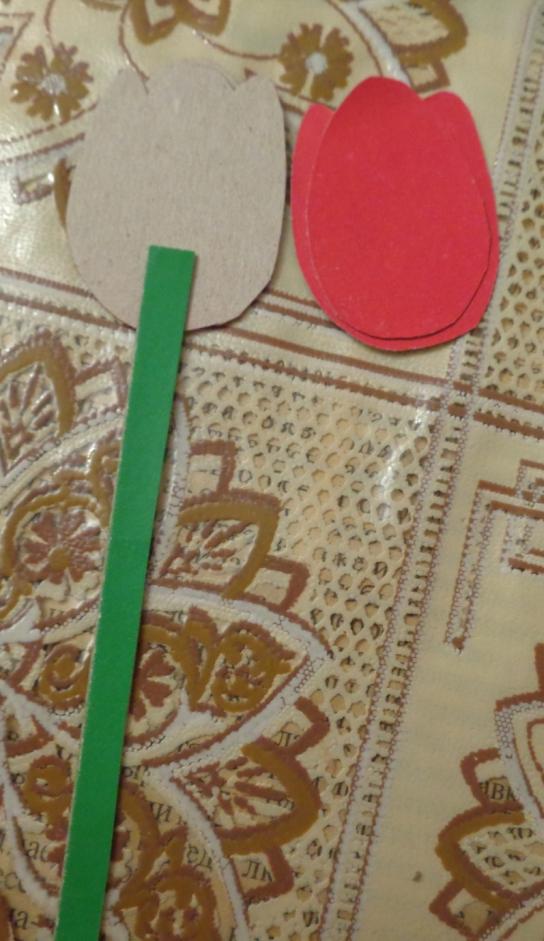 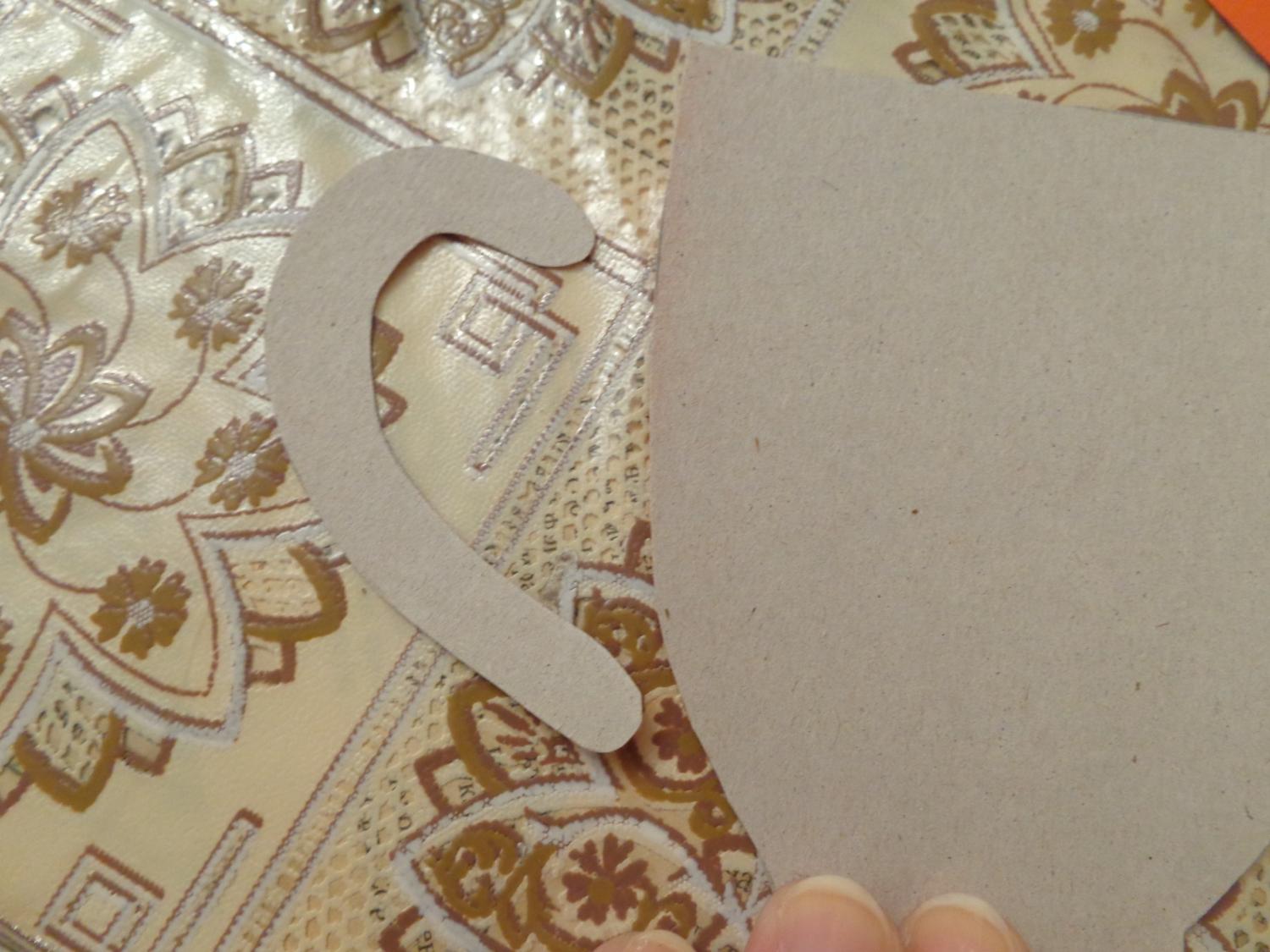 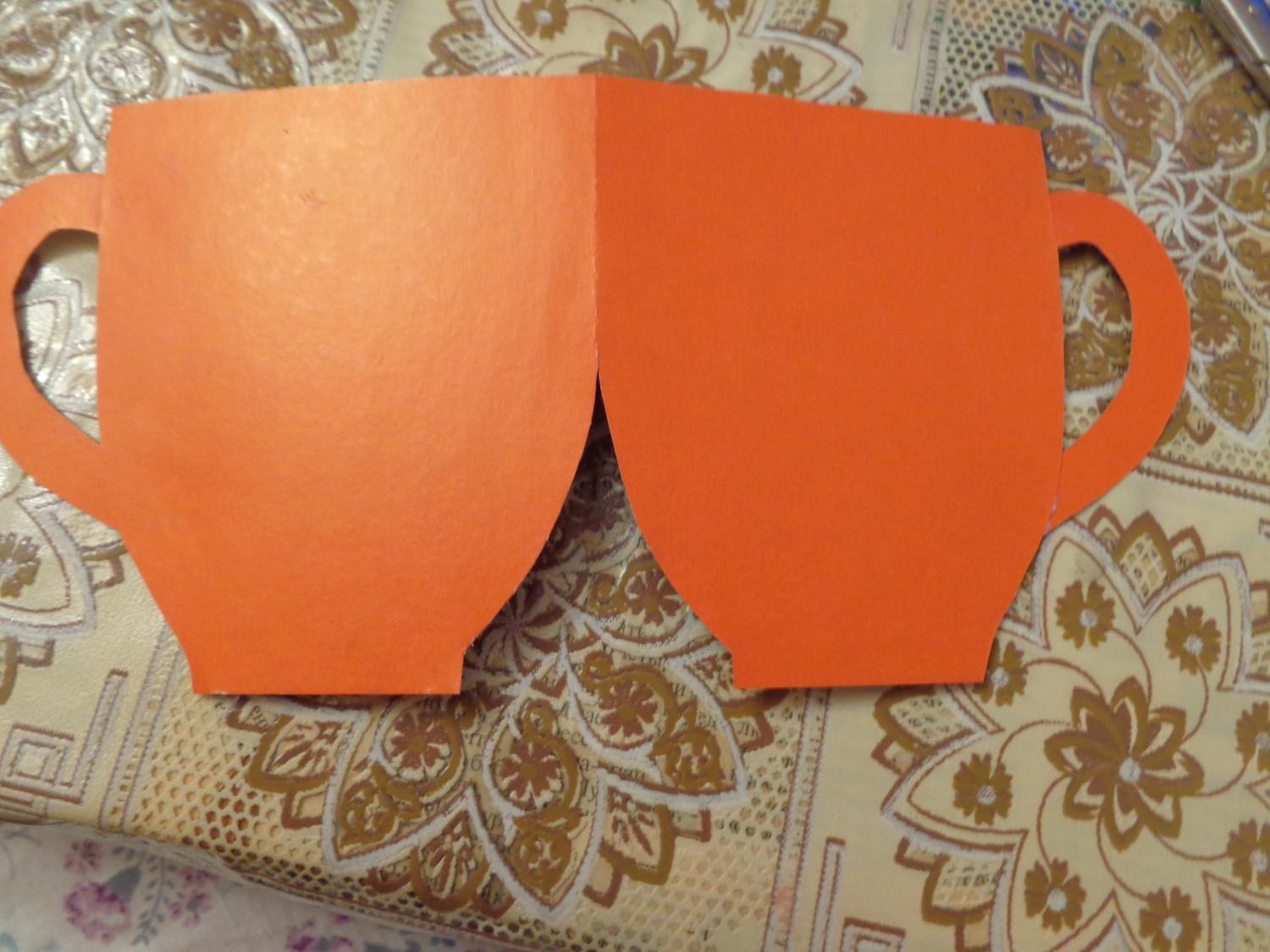 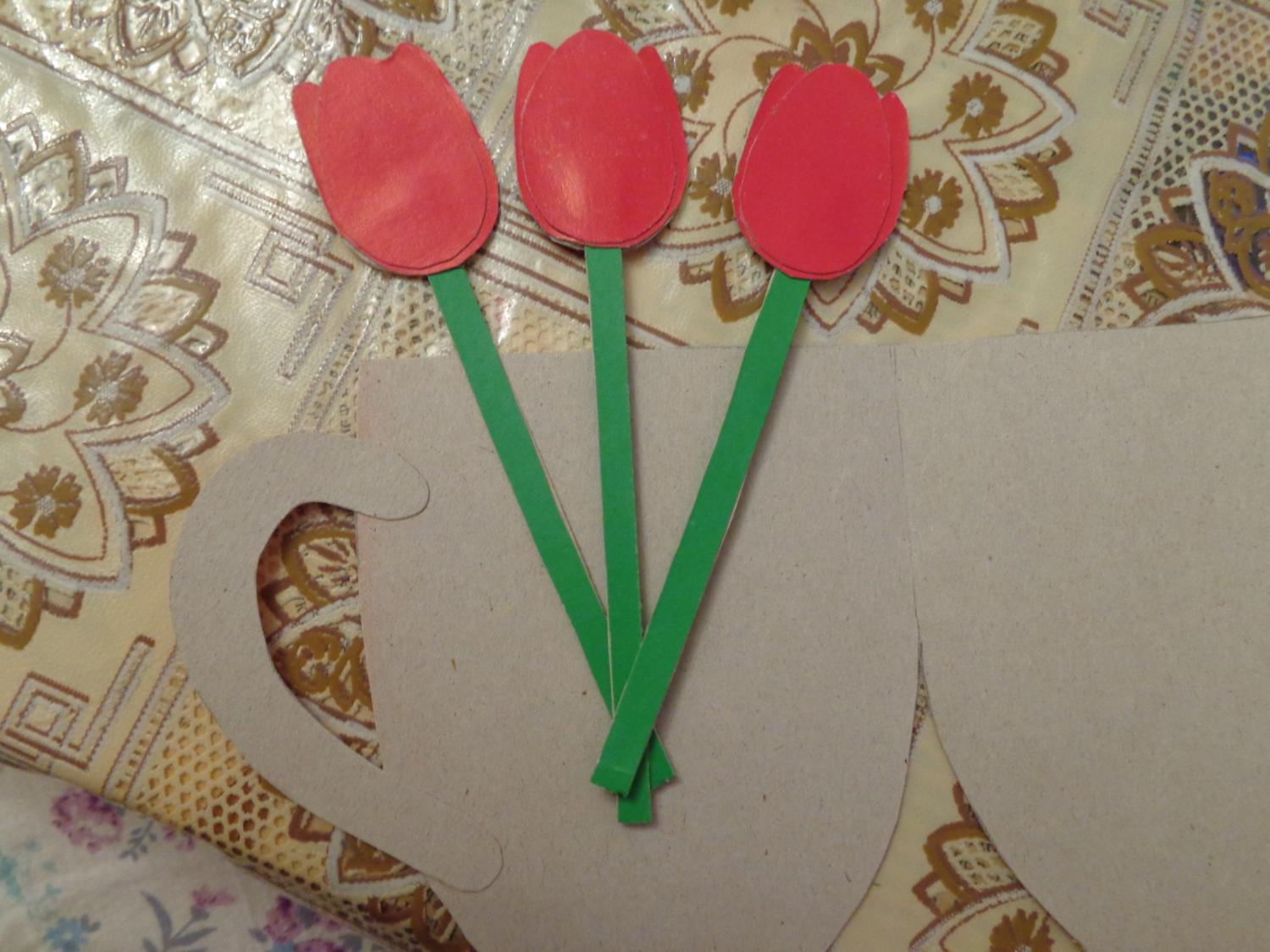 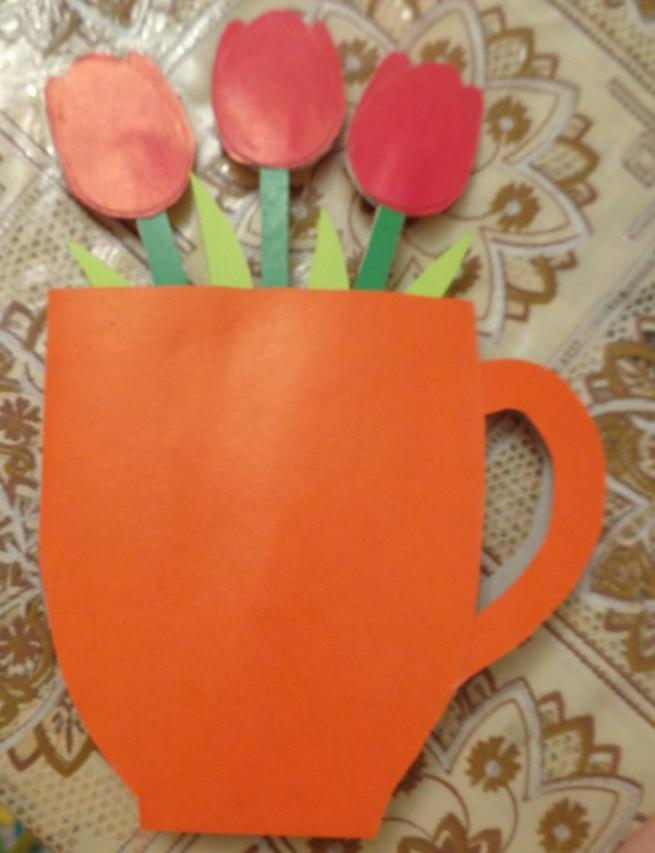 В этот день 8-го Марта В магазинах — толчея! Покупают все подарки. Что же делать буду я?Я не всё ещё умею,Мне пока немного лет.Но я вовсе не жалею,Что в кармане денег нет.Раз ни бабушке, ни маме Мне подарка не купить, Что-нибудь могу руками Сделать, вырезать, слепить.
Спасибо за внимание!